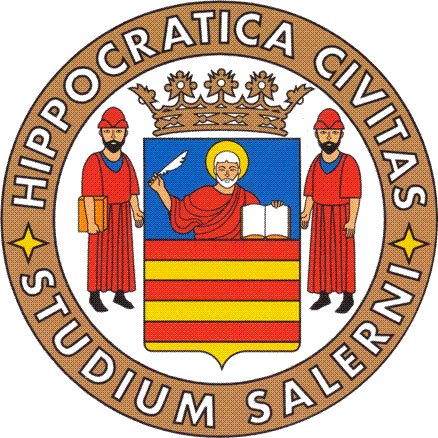 L’educazione delle persone con disabilità visiva: cenni storici
Prof.ssa Paola Aiello
[Speaker Notes: Il concetto di sviluppo ha carattere universale, prevede sempre le medesime tappe evolutive disposte secondo un ordine prefissato – per cui il confronto viene fatto con i normodotati….nonostante ci sia una variabilità individuale che induce a riflettere sui vari meccanismi di compensazione]
I motivi dell’esclusione
«per i disabili della vista l’esclusione dal consorzio umano e sociale è stata più duratura di quella degli altri disabili sensoriali in quanto i ciechi, contrariamente ai disabili dell’udito, pur potendo fin dall’antichità comunicare con gli altri uomini, erano però esclusi dal circuito economico e sociale non essendo in grado di dare fattivamente una mano nei lavori, in quelli campestri soprattutto, erano emarginati economicamente e socialmente e perciò considerate persone non autosufficienti e non in grado di rapportarsi con gli altri»
Zappaterra, 2003
[Speaker Notes: Per comprendere le ragioni per cui i bambini riescono a svilupparlo con tante difficoltà è importante conoscere le modalità di sviluppo della facoltà del linguaggio]
I motivi dell’esclusione
Quello dei ciechi, pertanto, è stato un destino contrassegnato per molto tempo dall’emarginazione e dal rifiuto; solo nell’età moderna il cieco diviene destinatario di opere filantropiche volte al suo “recupero” e, ma solo più tardi, anche alla sua “educazione”.
Zappaterra, 2003
[Speaker Notes: Per comprendere le ragioni per cui i bambini riescono a svilupparlo con tante difficoltà è importante conoscere le modalità di sviluppo della facoltà del linguaggio]
La disabilità visiva come condanna divina
Per lungo tempo la cecità è stata considerata una “condanna divina”. Da ciò, come immediata conseguenza, ne è derivata un’emarginazione che gradatamente ha spinto il cieco ad una vita errabonda e solitaria nella quale l’unica forma di sostentamento è legata all’esercizio di mestieri precari mal tollerati dalla società.
Ceppi, 1992
[Speaker Notes: Per comprendere le ragioni per cui i bambini riescono a svilupparlo con tante difficoltà è importante conoscere le modalità di sviluppo della facoltà del linguaggio]
La disabilità visiva come condanna divina
Sul cieco
«[...] grava la pesante taccia del colpevole, punito dal fato o dall’ira degli dei; oppure in modo non meno deleterio per la sua considerazione sul piano umano e sociale, viene considerato un indiziato dagli dei e dal fato per la profezia e la divinazione del futuro. In entrambi i casi la sua sorte è chiaramente posta al di fuori della normale vita sociale, ai margini stessi della vita. Il cieco scacciato e temuto non [acquista] alcuna dimensione umana»
Ceppi, 1992
Ceppi, 1992
[Speaker Notes: Per comprendere le ragioni per cui i bambini riescono a svilupparlo con tante difficoltà è importante conoscere le modalità di sviluppo della facoltà del linguaggio]
Valentin Haüy
Da un punto di vista strettamente pedagogico il problema è stato affrontato per la prima volta dal filantropo francese Valentin Haüy (1745-1822), seguace delle dottrine illuministe ed elaboratore di una didattica per i non vedenti; egli fu il primo a mettere in rilievo gli aspetti vicarianti del tatto rispetto alla vista, realizzando anche un’esperienza “pilota” di educazione
[Speaker Notes: Per comprendere le ragioni per cui i bambini riescono a svilupparlo con tante difficoltà è importante conoscere le modalità di sviluppo della facoltà del linguaggio]
Valentin Haüy
Egli fonda a Parigi nel 1784 il primo istituto per ciechi che non aveva solo uno scopo assistenziale ma che conteneva in nuce una prima forma di istruzione attraverso gli insegnamenti della lettura, scrittura, musica accompagnati da attività finalizzate ad un avviamento al lavoro
[Speaker Notes: Per comprendere le ragioni per cui i bambini riescono a svilupparlo con tante difficoltà è importante conoscere le modalità di sviluppo della facoltà del linguaggio]
Valentin Haüy: il metodo di scrittura
In tale istituzione veniva utilizzato un sistema di scrittura e di lettura basato sulle potenzialità del tatto che si avvaleva di particolari strategie e specifici sussidi didattici; nella scuola, infatti, si utilizzavano lettere dell’alfabeto in rilievo, in metallo o impresse su carta spessa, grazie alle quali era possibile stampare numerosi libri e partiture musicali i quali però, per via delle dimensioni e del peso, non erano di facile utilizzazione.
[Speaker Notes: Per comprendere le ragioni per cui i bambini riescono a svilupparlo con tante difficoltà è importante conoscere le modalità di sviluppo della facoltà del linguaggio]
Valentin Haüy: il metodo di scrittura
Malgrado questi limiti e non poche difficoltà, la scuola e le innovazioni di Haüy rappresentano, senza alcun dubbio, l’avvio della moderna tiflologia.
[Speaker Notes: Per comprendere le ragioni per cui i bambini riescono a svilupparlo con tante difficoltà è importante conoscere le modalità di sviluppo della facoltà del linguaggio]
Il sistema Braille
Il sistema pedagogico di lettura e di scrittura elaborato da Haüy è ripreso e perfezionato da Luis Braille il quale utilizzerà 63 combinazioni di segni (puntini in rilievo) che permettono di riprodurre le lettere dell’alfabeto, le vocali accentate, le cifre, i segni matematici ed anche le parti musicali.
[Speaker Notes: Per comprendere le ragioni per cui i bambini riescono a svilupparlo con tante difficoltà è importante conoscere le modalità di sviluppo della facoltà del linguaggio]
Il sistema Braille
Questo metodo si rifà all’esperienza condotta dall’ex capitano di artiglieria Charles Barbier de la Serre che, appassionato di sistemi di scrittura segreti, mette a punto, intorno al 1821, un sistema di segni grafici a punti utile per inviare messaggi in zone di guerra e cioè una sorta di sistema segnografico.
[Speaker Notes: Per comprendere le ragioni per cui i bambini riescono a svilupparlo con tante difficoltà è importante conoscere le modalità di sviluppo della facoltà del linguaggio]
Il sistema Braille
Braille comprende che utilizzando il sistema di punti, il cieco può sfruttare il tatto come senso vicariante della vista. 
È il Congresso di Berlino del 1879 a decretare il definitivo successo del metodo Braille, esteso via via anche alle lingue europee ed extra europee. Il metodo elaborato da Braille, pertanto, rappresenta per i minorati della vista il simbolo della loro indipendenza dall’asservimento in cui la cecità li aveva fino a quel momento confinati.
[Speaker Notes: Per comprendere le ragioni per cui i bambini riescono a svilupparlo con tante difficoltà è importante conoscere le modalità di sviluppo della facoltà del linguaggio]
Gli istituti europei
Dall’esperienza di Haüy traggono origine gli istituti per i ciechi di
[Speaker Notes: Per comprendere le ragioni per cui i bambini riescono a svilupparlo con tante difficoltà è importante conoscere le modalità di sviluppo della facoltà del linguaggio]
Il panorama italiano
Anche in Italia, nella prima metà del secolo XIX, molti filantropi illuminati si impegnano perché gli interventi nei confronti dei ciechi non si limitassero al solo aspetto assistenziale estendendo le loro vedute anche all’aspetto educativo. 
Interessanti esperienze si segnalano a Napoli, dove nel 1818 viene inaugurato un Ospizio per i ciechi, a Padova (1838) ed a Milano (1840).
La pedagogia per le minorazioni visive
A cavallo tra Ottocento e Novecento la pedagogia della minorazione visiva trae notevole impulso dalle opere di autori come Pierre Villey in Francia ed Augusto Romagnoli in Italia i quali possono essere considerati gli iniziatori della tiflopedagogia ossia di quella scienza che studia le condizioni e le problematiche delle persone con disabilità visiva, allo scopo di indicare soluzioni per attuare la loro piena integrazione sociale e culturale.
Pierre Villey
La sua concezione della psicologia dei ciechi è di norma considerata una “pietra miliare” della tiflologia.

Villey era convinto che i ciechi a causa della loro disabilità sensoriale non fossero menomati nell’intelligenza poiché la vista, benché importante, può essere sostituita da altri sensi come il tatto.
Augusto Romagnoli
Con la pubblicazione del libro Ragazzi Ciechi (1924) realizza una sintesi efficacissima di teorizzazione pedagogica ed elabora una serie di indicazioni che ancora oggi assumono nella progettualità didattica grande importanza.
Augusto Romagnoli
Egli considera la persona cieca come dotata di potenziale umano, psichico e cognitivo non inferiore a quello dei vedenti. Sottolinea, inoltre, la necessità di un’educazione precoce che tenga conto della “totalità” della persona anche quando si realizza un intervento didattico specifico e rimarca, nella sua concettualizzazione, l’importanza del gioco, del lavoro educativo, dell’educazione motoria e dell’orientamento, dell’educazione sensoriale, dell’educazione musicale,.
La pedagogia sistematica
Ai due autori – Villey e Romagnoli - è da attribuire il merito di essere stati in grado di elaborare una riflessione pedagogica “sistematica” capace di costituire un punto di riferimento ineludibile per chiunque desiderasse accostarsi ai problemi dell’educazione dei minorati della vista. Essi affermarono con forza l’educabilità dei non vedenti ipotizzando anche quella che possiamo definire una “criteriologia didattica” volta allo sviluppo integrale della personalità.
La pedagogia sistematica
Il minorato visivo, infatti, ha un potenziale inespresso al quale l’educatore deve sempre prestare la massima attenzione nella consapevolezza che la comprensione dei limiti e delle risorse può pienamente essere colta considerando ciascuna persona all’interno di “nessi” e di “intrecci” con le figure significative di riferimento, i contesti e gli ambiti. L’educatore deve essere in grado di riconoscere, infatti, l’identità personale prendendo in considerazione la specificità e l’originalità di ciascuno pur all’interno di categorie.
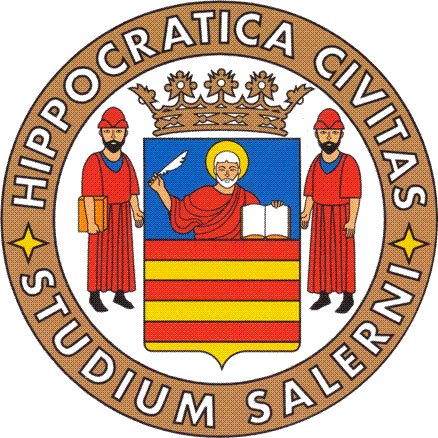 Lo sviluppo dei bambini non vedenti
Prof.ssa Paola Aiello
[Speaker Notes: Il concetto di sviluppo ha carattere universale, prevede sempre le medesime tappe evolutive disposte secondo un ordine prefissato – per cui il confronto viene fatto con i normodotati….nonostante ci sia una variabilità individuale che induce a riflettere sui vari meccanismi di compensazione]
Il ruolo dell’ambiente nello sviluppo
Sistemi culturali, sociali ed economici
Famiglia, scuola, gruppo dei pari
INCORAGGIA L’INTERVENTO EDUCATIVO
Lo sviluppo linguistico e della comunicazione nei bambini non-vedenti
I bambini non vedenti possono manifestare percorsi di sviluppo atipici che a loro volta possono dare origine a deficit e veri e propri ritardi evolutivi
Importanza di un intervento educativo precoce
[Speaker Notes: Per comprendere le ragioni per cui i bambini riescono a svilupparlo con tante difficoltà è importante conoscere le modalità di sviluppo della facoltà del linguaggio]
Disabilità visiva e linguaggio
Le parole sono simboli attraverso i quali viene rievocata l’immagine mentale a cui la parola fa riferimento. 

Prima che il bambino possa utilizzarlo deve costruirsi una rappresentazione del mondo, degli oggetti per dare loro un nome. 

In questo compito difficile egli deve affidarsi alle parole e alle spiegazioni di chi vede, per avere conferma o disconferma della sue percezioni.
Il linguaggio come strumento compensativo
Consente di ottenere informazioni sulle cose e persone, sulle caratteristiche dell’ambiente…non esperibili attraverso il tatto
Limiti di un approccio imitativo
Gli adulti che supportano il percorso si sviluppo dei bambini non vedenti si avvalgono di forme comunicative linguistiche che esprimono conoscenze derivanti dall’esperienza visiva.
Le difficoltà percettive e le problematiche di coordinazione delle azioni che si associano alla condizione di cecità, rendono complesse quelle esperienze senso motorie che sono alla base dello sviluppo linguistico
Ritardi nello sviluppo del pensiero rappresentativo
Lo sviluppo dei bambini non vedenti
Lo sviluppo linguistico e della comunicazione nei soggetti ciechi
IL PROCESSO DI ACQUISIZIONE DEL LINGUAGGIO
[Speaker Notes: Il prcesso di acquisizione si suddivide in due fasi]
Periodo di sviluppo del linguaggio (Shaffer 1997)
[Speaker Notes: Nonostante l’assenza di parole significative ritroviamo alcuni fenonomeni con scopi comunicativi.]
Periodo prelinguistico(primi 10-13 mesi)
Precede la fase in cui i bambini pronunciano le prime parole significative
Periodo prelinguistico(primi 10-13 mesi)
Precede la fase in cui i bambini pronuncian
le prime parole significative
Il bambino li utilizza per riferirsi ad oggetti o eventi esterni con lo sguardo rivolto al partner
PERIODO OLOFRASTICO(1 anno -2 anni)
I bambini producono singole parole, ciascuna delle quali rappresenta da sola un intero discorso definita olofrase
(Bibi: ci sono dei bimbi)
IPERESTENSIONI E IPOESTENSIONI
Non è ancora sviluppata la competenza semantica per cui si presentano errori nell’uso delle parole come tendenza ad usare parole specifiche per una categoria ampia, o termini generali per riferirsi a categorie ristrette
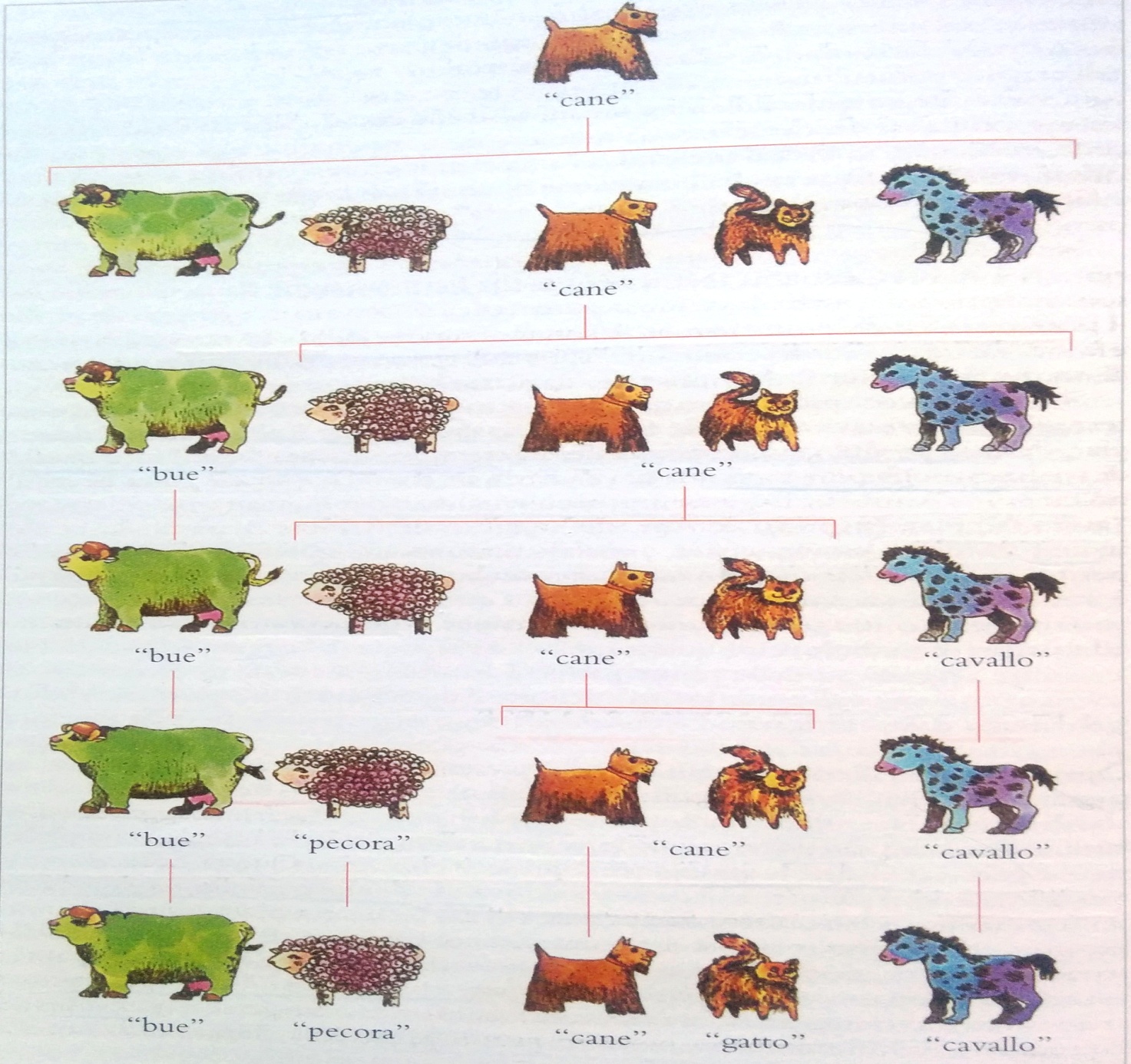 Ada Fonzi (2001), Manuale di psicologia dello sviluppo,  Firenze: Giunti Editore
[Speaker Notes: I bambini non vedenti incontrano difficoltà nel riconoscere somiglianze all’interno di una medesima categoria e quindi tendono ad utilizzare una maggiore quantità di nomi specifici.]
PERIODO TELEGRAFICO(2 anni - 2 anni e mezzo)
I bambini producono frasi primitive formate solamente da parole dotate di contenuto, nelle quali sono assenti le parti meno significative dello scambio comunicativo, come ad es. articoli, pronomi, preposizioni… (dove palla?)
Perché si usano le frasi? Avvio di una competenza pragmatica
PERIODO PRESCOLARE (2 anni e mezzo - 5 anni)
Aumenta la lunghezza delle frasi, il bambino  inizia a produrre parole complesse, grazie all’acquisizione dei morfemi grammaticali.
AFFINAMENTO DEL LINGUAGGIO(dai 5 anni)
I bambini acquisiscono una competenza pragmatica e sviluppano la consapevolezza metalinguistica.
dalle frasi al discorso
FASE VERBALE
Linguaggio percettivo
    (comprensione)
Linguaggio espressivo
    (produzione)
COMPETENZE
Importanza della competenza linguistica: segnali gestuali e vocali
COMPETENZA FONOLOGICA/FONETICANEI SOGGETTI CIECHI
COMPETENZA SEMANTICA E LESSICALE NEI SOGGETTI CIECHI
LA FORMAZIONE DEI CONCETTI
I concetti sono strumenti cognitivi indispensabili per potersi destreggiare nell’enorme mole di dati che ci provengono dal mondo esterno, in quanto ci permettono di dare un ordine alle nostre esperienze e di organizzare i singoli elementi della realtà in categorie.
CLASSIFICAZIONI
PERCETTIVE
(legate alla qualità visibile degli oggetti)
FUNZIONALI (legate all’uso che si può fare degli oggetti)
Scarso utilizzo di espressioni relative all’offrire e al mostrare
COMPETENZA SINTATTICA
COMPETENZA PRAGMATICA
Utilizzo del linguaggio sia per raccogliere informazioni sull’ambiente che per mantenere l’interazione comunicativa
Sono spesso assenti i termini spaziali e i gesti chiarificatori
Linguaggio imitativo, routine verbali e verbalismi
Il linguaggio imitativo, caratterizzato da routine verbali, rappresenta una modalità efficace per mantenere il contatto comunicativo con l’interlocutore (competenza pragmatica)
La mancanza della vista comporta una maggiore dipendenza dalle informazioni visive per cui diventa fondamentale prestare molta attenzione a ciò che sentono e quindi ripeterlo.
Le imitazioni possono essere una strategia per l’analisi delle unità linguistiche (competenza sintattica)
I VERBALISMI
Un fenomeno che interessa l’area del linguaggio è il verbalismo, determinato dall’impossibilità di associare in modo visivo un significante ad un significato.
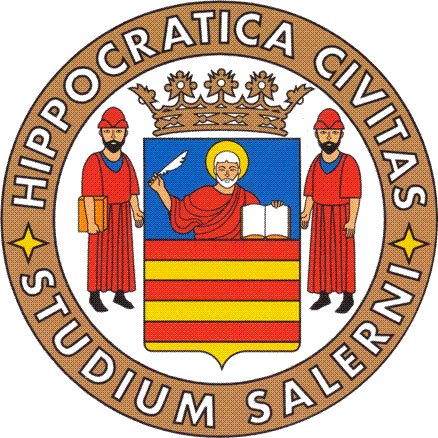 Lo sviluppo social nei soggetti ciechi
Prof.ssa Paola Aiello
LO SVILUPPO SOCIALE
Acquisizione delle competenze e abilità sociali
Comportamenti verbali e non verbali con le quali le persone influenzano i comportamenti altrui nel contesto interpersonale, e in questo modo il proprio ambiente, ottenendo risultati desiderabili o rimovendo o evitando risultati indesiderabili nella sfera sociale.
Rinn e Markle (1979)
COMPONENTI DELLE ABILITA’ E DELLE COMPETENZE SOCIALI
COMPONENTI DELLE ABILITA’ E DELLE COMPETENZE SOCIALI
Comoglio  Cardoso,1996
TAPPE FONDAMENTALI
TAPPE FONDAMENTALI
Le relazioni con i pari
Modeling
Rinforzo e feedback
I soggetti con disabilità non possiedono adeguate abilità sociali perché spesso i coetanei li respingono impedendo meccanismi di modeling
INTERAZIONE CON I PARI DEL SOGGETTO CIECO
INSEGNAMENTO DIRETTO DELLE ABILITA’ SOCIALI
IMPORTANZA DEL FEEDBACK
INTERNO (autorinforzamento)
ESTERNO (procurato dagli altri)
Per i bambini non vedenti aiuta a comprendere in che modo i loro comportamenti differiscono da quelli degli altri e come vengono giudicati
STRATEGIE DIDATTICHE
INTERDIPENDENZA POSITIVA
Gli obiettivi prestabiliti possono essere raggiunti solo se ciascun membro del gruppo offre il proprio contributo
Riduzione del tempo in giochi solitari, aumento dei comportamenti di inizio dell’interazione e di risposta adeguata alle sollecitazioni